Revision for Atmospheric Chemistry
Jie Zhang
ASRC-Office ETEC 320I
jzhang35@albany.edu
03/01/2023
1. Stratospheric ozone formation and loss
Chapman Mechanism for Ozone in the Upper Atmosphere (~1930)
R1. O2 + hγ 	     →   O  +  O;		k1 – photolysis          (Production)
R2. O  +  O2  +  M →   O3  +  M;	k2 – termolecular 
R3. O3 +  hγ	     →   O2  +  O(3P);	k3a – photolysis           (Cycling)
			     →   O2  +  O(1D);	k3b – photolysis
R4. O  +  O3 	     →   O2  +  O2;	k4 – bimolecular        (Loss)
slow
R2
R1
O2
O          O3
fast
[M] designates the total atmospheric gas concentration
R3
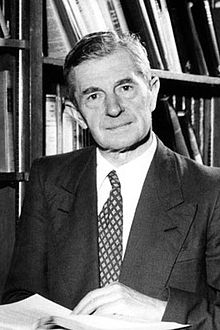 R4
slow
Sydney Chapman
(1888-1970)
2
1. Stratospheric ozone formation and loss
Enter Catalytic Reaction Cycles
In a catalytic cycle there is no net effect on the catalytic species
Simplest examples look like 
X + O3 → XO + O2 
XO + O → X + O2 
NET: O + O3 → 2O2 
But there is net loss of Ox (i.e., O3)
Catalytic cycles reduce the ozone concentration
X in the above chemical equations (the catalyst) is a free radical like NO, OH, Cl, Br, etc.
*Free radicals are short-lived, highly reactive species that drive the chemistry they have one or more unpaired electrons
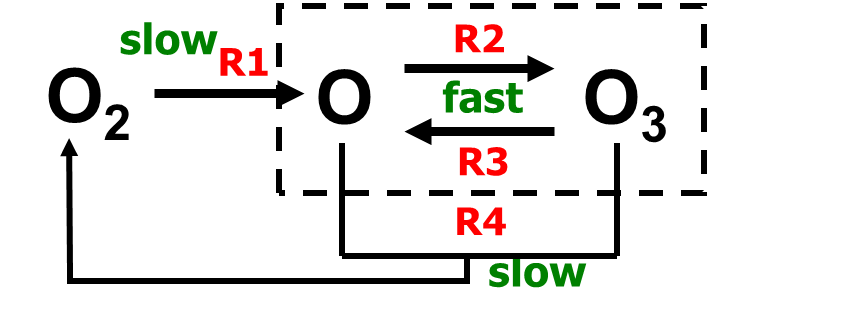 3
1. South Polar Ozone Loss
The Antarctic Ozone Hole was first reported in 1985.
This geographically (polar vortex region) and seasonally (austral spring) specific phenomenon has occurred regularly (austral spring) since then
Totally unexpected! (At the time)
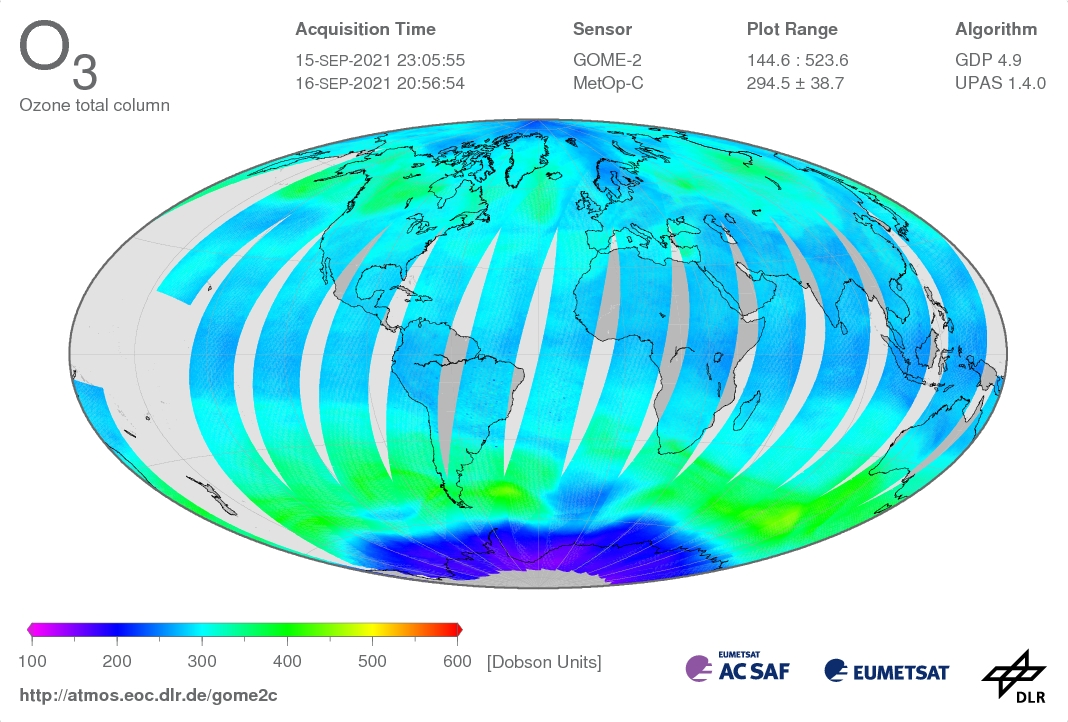 Ozone hole!
4
1. South Polar Ozone Loss
1. Formation of the polar vortex isolates the air over the continent from mixing with mid-latitudes, which amplifies
2. Very cold air temperatures, which allow
3. Formation of Polar Stratospheric Clouds (PSCs), which leads to
4. Surface reactions on the ice surfaces involving Clx and NOx;
5. At the end of polar night the sun returns, allowing
6. Liberation of active Cl (photolysis reactions), and de-nitrification (removal of HNO3 through gravitational settling)
7. Active Cl efficiently destroys ozone, mainly through ClO dimer catalytic cycle.
8. This produces an anticorrelation of O3 and ClO near the edge of the vortex;
9. Break-up of polar vortex allows the in-mixing of mid-latitude air and the return to “normal”
5
2. Tropospheric Ozone
Photochemical Sources of O3
The dominant source of odd oxygen (i.e., ozone) in the stratosphere is
O2 + hν → O + O					          			this source is not important in the troposphere because the photons with enough energy to break the O2 bond are gone before they reach the troposphere, so

The dominant photochemical ozone source in the troposphere is
NO2 + hν → NO + O	followed by
O + O2 + M → O3 + M

So NO2 is the immediate precursor for ozone, so we “watch for sources” of NO2
6
2. Air Pollution Chemistry
Polluted Atmosphere Photochemical Oxidation
Also called “Air Pollution Chemistry”
In this situation, there is always sufficient NOx, so the very low NOx regime is ignored, and there is always ozone production
The question becomes, how fast and how efficiently is ozone produced?
OH still reacts with CO and CH4, but now other Volatile Organic Carbon (VOC) compounds dominate the OH reactivity
7
2. Air Pollution Chemistry
Ozone Production
Since ozone production follows (efficiently in this case) from reactions converting NO to NO2  

PO3 = kHO2+NO[HO2][NO] + kRO2+NO[RO2][NO]

Making a few reasonable assumptions and eliminating the [HO2] and [RO2] from the above equations yields results very much like those for CO oxidation in the low-moderate and high NOx regimes, namely
8
2. Air Pollution Chemistry
Ozone Production (cont)
Low-moderate [NOx]:

PO3 ∝ [NO]		NOx limited
High [NOx]

PO3 ∝ [RH]/[NO2]	VOC limited

This can be illustrated by something called an ozone isopleth plot
9
2. Air Pollution Chemistry
Transition regime
We cannot treat VOC and NOX separately!

In the lower right NOX- limited regime (VOC concentration is much higher than NOX), large changes in VOC have little effect on O3.

In the upper left VOC-limited regime, lowering NOX can actually increase O3.
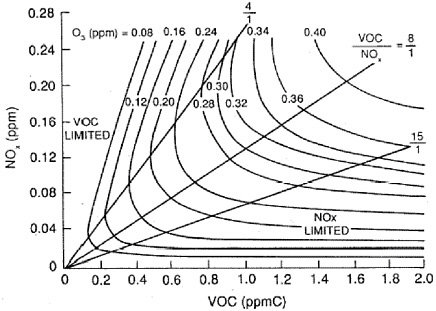 Question: Which regime is NYC now?
Transform from VOC-limited/transition regime into NOX-limited at around 2000s
10
3. Aqueous Chemistry
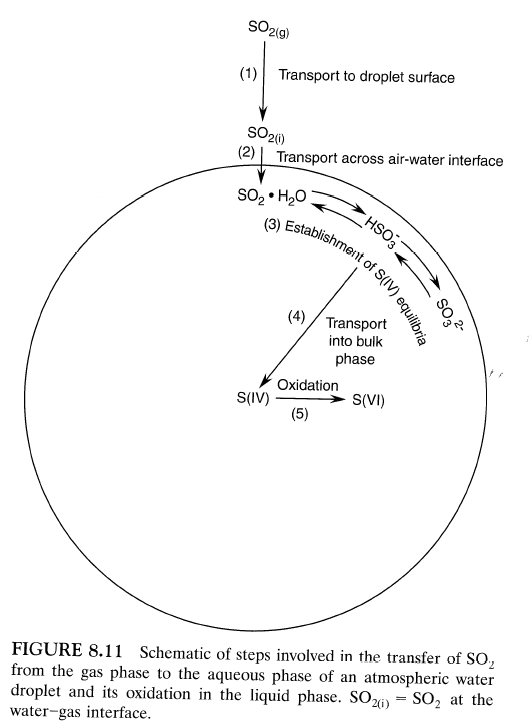 Processes involved for a reactive trace gas to undergo an aqueous oxidation reaction
Transport (diffusion) of gas to liquid surface.
Transfer of gas across the air-liquid interface. (gas-liquid equilibrium)
Formation of the aqueous phase equilibria of the dissolved species (if applicable).
Transport (diffusion) of the dissolved species into the bulk aqueous phase.
Chemical reactions in the droplet.
11
3. Aqueous Chemistry
Henry’s Law
Henry’s Law describes the equilibrium absorption of a gas into a liquid (its solubility):
		A(g) + H2O(ℓ) 	⇌ AH2O
		or	 A(g)		⇌ A(aq)
This is an equilibrium reaction (forward and backward reactions) and we can define an equilibrium constant, in this case called a Henry’s Law coefficient: HA.
The aqueous concentration (AH2O or A(aq)) is usually expressed in moles/liter or M; and A(g) in atmospheres (partial pressure), so
HA = [A(aq)]/pA or [AH2O]/pA; units M atm-1
12
3. Aqueous Chemistry
Henry’s Law is often written
		[A(aq)] = HApA
     Product conc.	      	reactant concentration
Henry’s Law describes only the physical solubility of the gas and not any chemical changes that may occur after dissolution.

(For gases that hydrolyze and dissociate, we will later define an effective Henry’s Law coefficient H*, which takes the additional dissociated species [i.e. chemical changes] into account.)
13
3. Aqueous Chemistry
Effective Henry's law coefficient practice
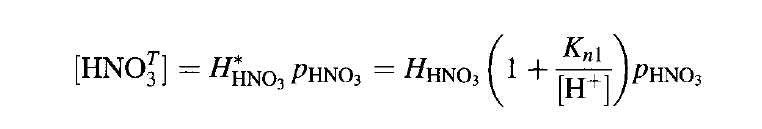 14
4. Aerosol Chemistry
For ambient aerosol, what do we generally measure?
What do we want from these measurements
Simply assumed to be a sphere
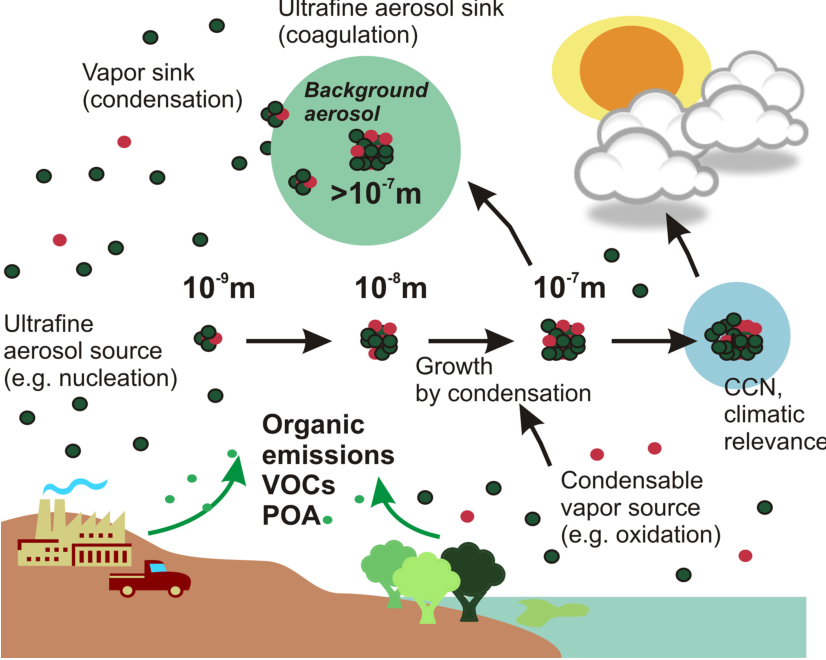 Mass concentration (µg m-3)
Aerosol source
Formation pathway
number concentration (# m-3)
Size distribution
Aerosol evolution
Chemical compounds
Response to emission control
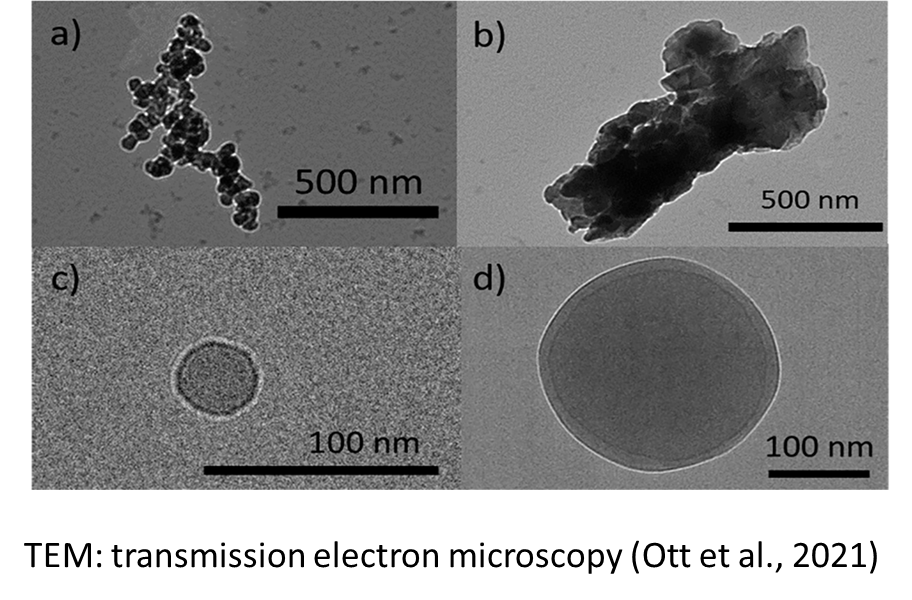 Other…
Others
15
4. Aerosol properties: Chemical Components
Note: AMS has detected size range from around 100nm-1500nm; each instrument has its limitation
OA: Organic
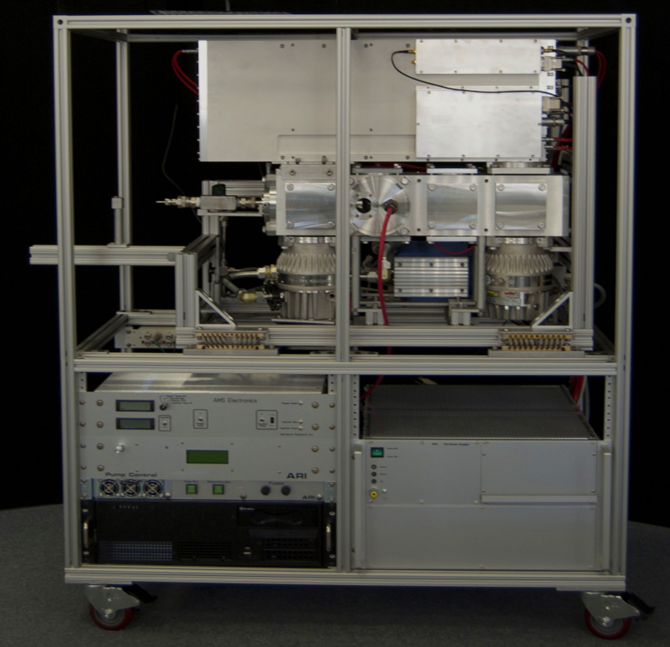 SO4: sulfate
NO3: nitrate
NH4: ammonium
High-Resolution time-of-flight Aerosol Mass Spectrometer (HR-ToF-AMS): measures non-refractory (NR) submicron aerosol (NR-PM1) compositions
Cl: chloride
Others
16
4. Aerosol evolution under heatwave
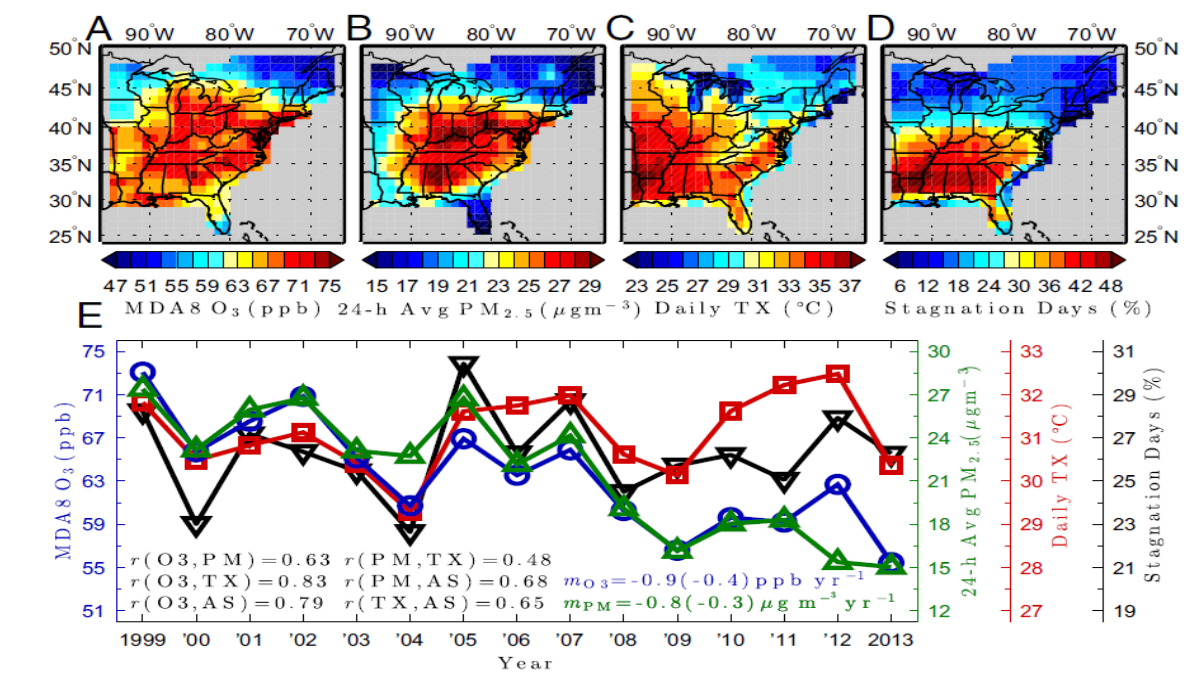 Persistently high temperature conditions most commonly happen under stagnant conditions with weak surface winds (below 3.2 m s−1) and little or no precipitation (below 1 mm). 
Stagnant conditions, in conjunction with strong solar insolation, lead to 
an increased photochemical reaction rate between volatile organic compounds (VOCs) and oxidants like the hydroxyl radical (OH), 
increased emissions and 
the accumulation of anthropogenic nitrogen oxides (NOx), anthropogenic and biogenic VOC precursors, 
Thus, leading to an increased production of O3 and secondary organic aerosol (SOA)
Schnell et al., PNAS, 2017
Co-occurrence of extremes in surface ozone, particulate matter, and temperature over eastern North America, which can synergistically worsen their health impacts beyond the sum of their individual effects. 

Any thoughts for the reasons?
17
5. Measurements
Measurements of Gas Phase Species
Gaseous Criteria Pollutants (things that are specifically regulated by the Clean Air Act) - monitoring
Greenhouse Gases
Volatile Organic Carbon species (VOCs)
Reactive and short lived species (research measurements)
18
5. Measurements
Types of Aerosol Measurements
Aerosol Mass Concentration (regulated quantity – NAAQS)
Filters (gravimetric)
Continuous (various)
Physical Properties
Number Concentration
Size Distribution
Shape
Optical properties –scattering and absorption (index of refraction)
Chemical Composition
Filters (various)
Continuous (various)
19